Zvláštní škola  Návojná
60. let od založení
8. března 1954 bylo otevřeno první speciální zařízení pro děti a mládež s mentálním postižením v naší oblastiHistorie školy je rozdělena do čtyř etap:
I. zvláštní škola jako   součást národní školy
1946-1952 - výstavba národní školy
1954 – přízemí školy přebudováno pro potřeby Zvláštní školy internátní – zřizuje se jídelna, kuchyně, dvě ložnice, prádelna, koupelny, školní hřiště
8.3.1954 je zahájen provoz, ředitelem se stává Alois Rösner
Další ředitelé – Jindřich Slimáček, Vladimír Milec, Vladislav Fajt, Josef Šimoník
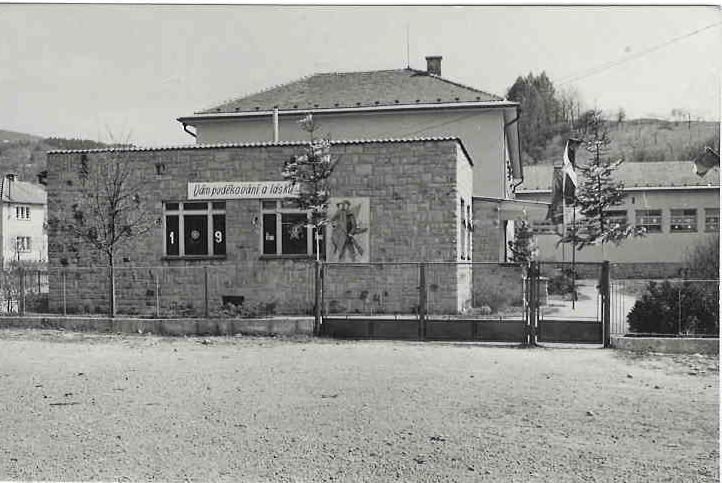 II. etapa – zvláštní škola jako samostatný subjekt
30.června 1981 byla v obci zrušena národní škola, žáci byli převedeni do nově postavené školy v Nedašově

řízením školy je pověřen Valent Bernát

od 1.září 1981 byl jmenován ředitelem školy Josef Tichánek
III. škola bez internátu
v květnu 1992 dává Obecní úřad v Návojné  výpověď z užívání budovy

děti z dětského domova jsou umístěni v Dětském domově ve Smolině

pro děti dojíždějící je přes prázdniny upraveno druhé poschodí v budově Mateřské školy v Návojné
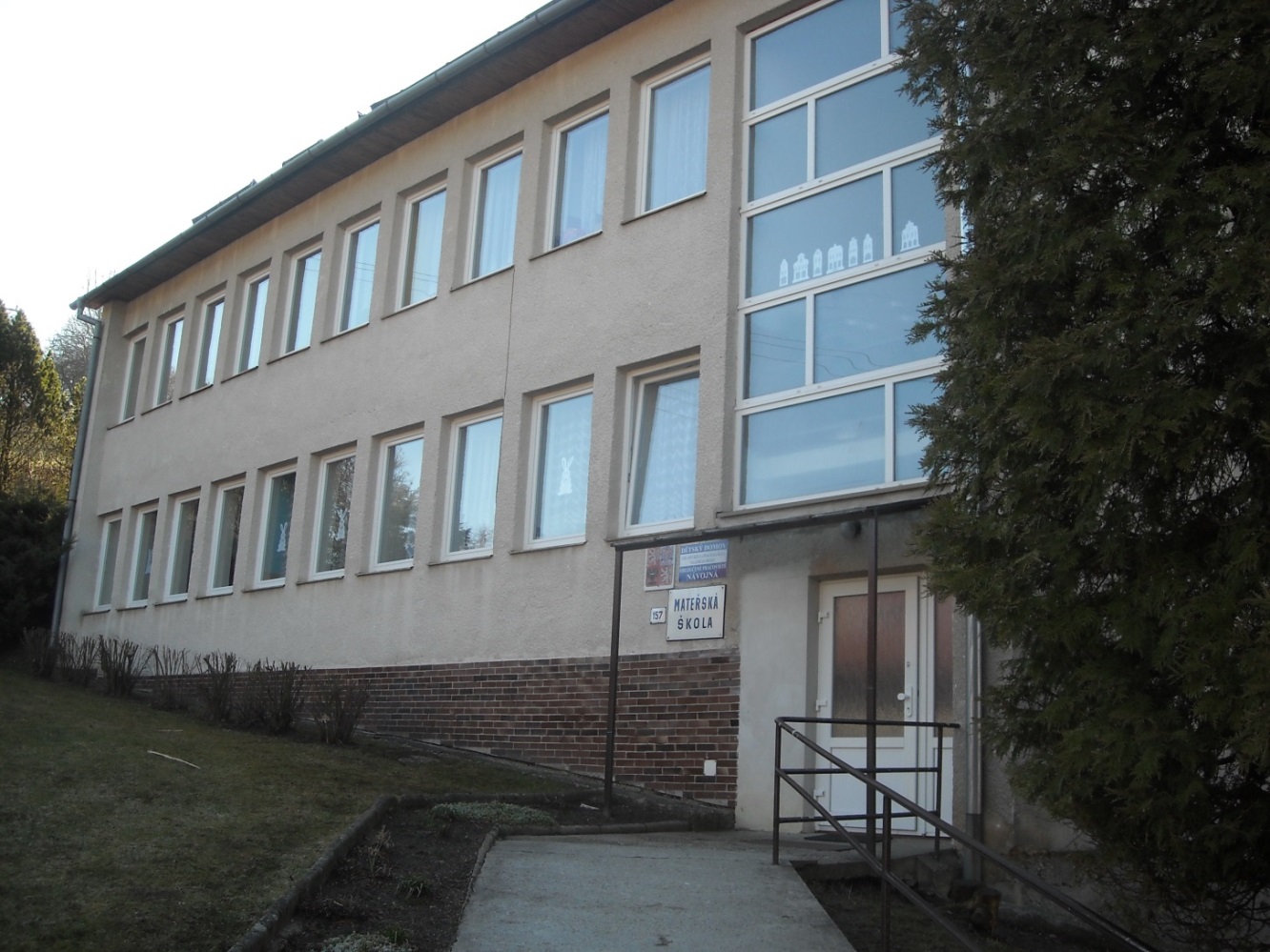 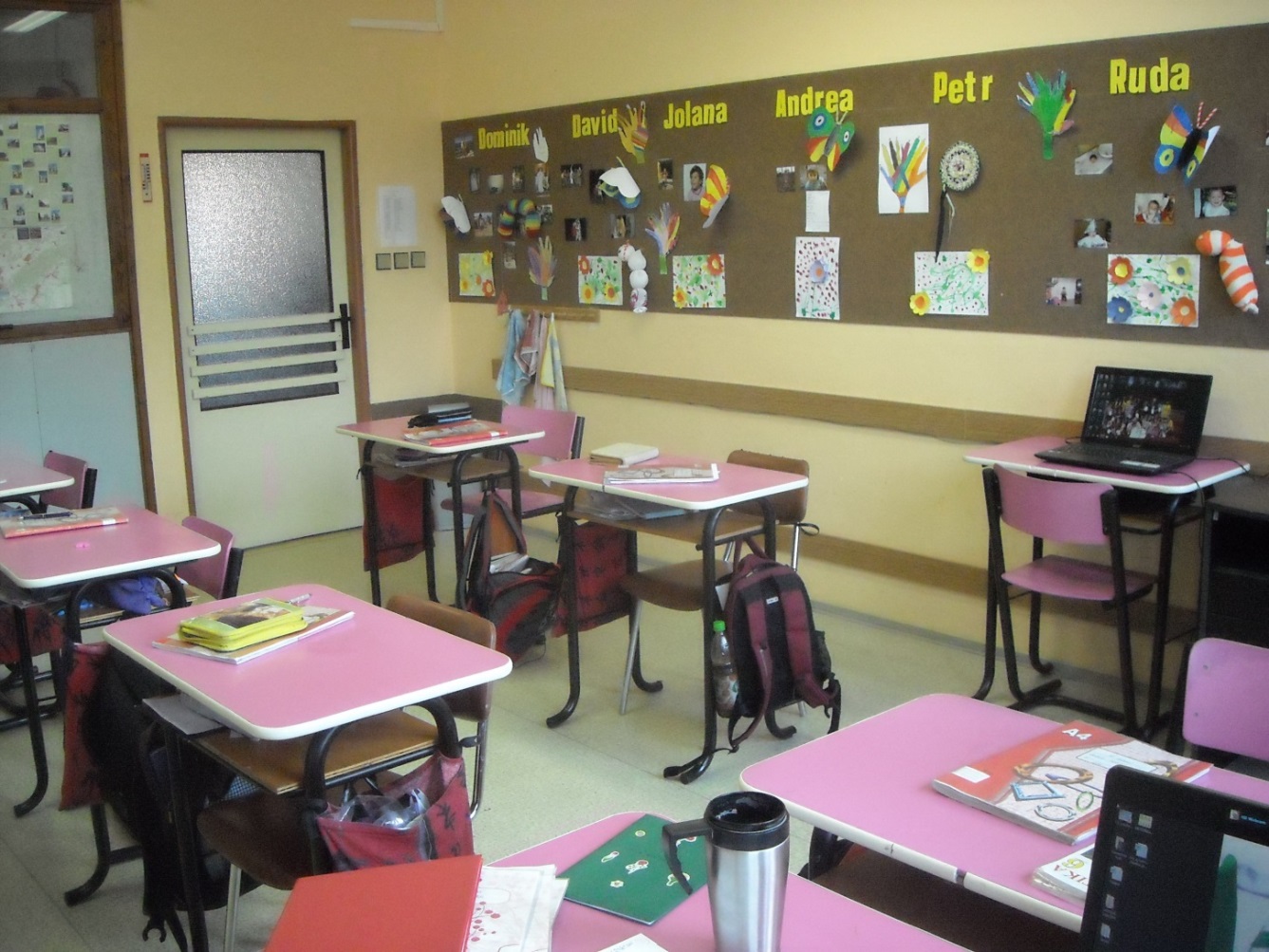 IV. škola jako odloučené pracoviště DD ve Smolině
v rámci dalších úsporných opatření je v roce 1998 škola převedena pod ředitelství Dětského domova a Zvláštní školy ve Smolině, kde je ředitelkou Mgr. Lubomíra Chalánková

vedoucím učitelem je pověřen Josef Tichánek
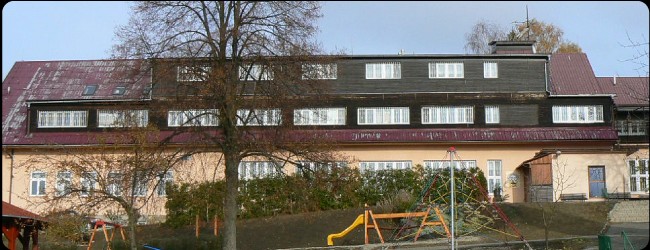